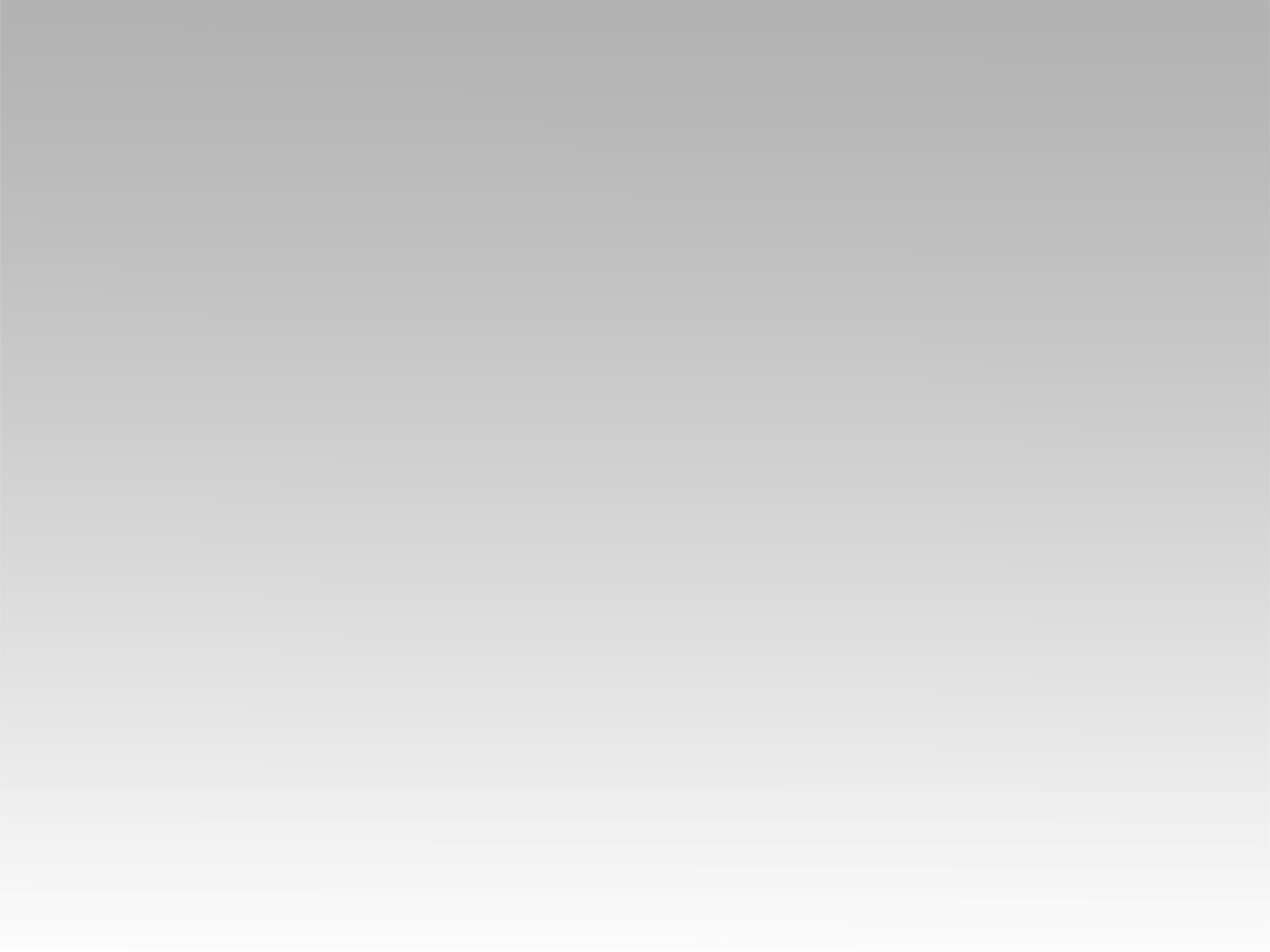 تـرنيــمة
تربطني بيك مشاعر
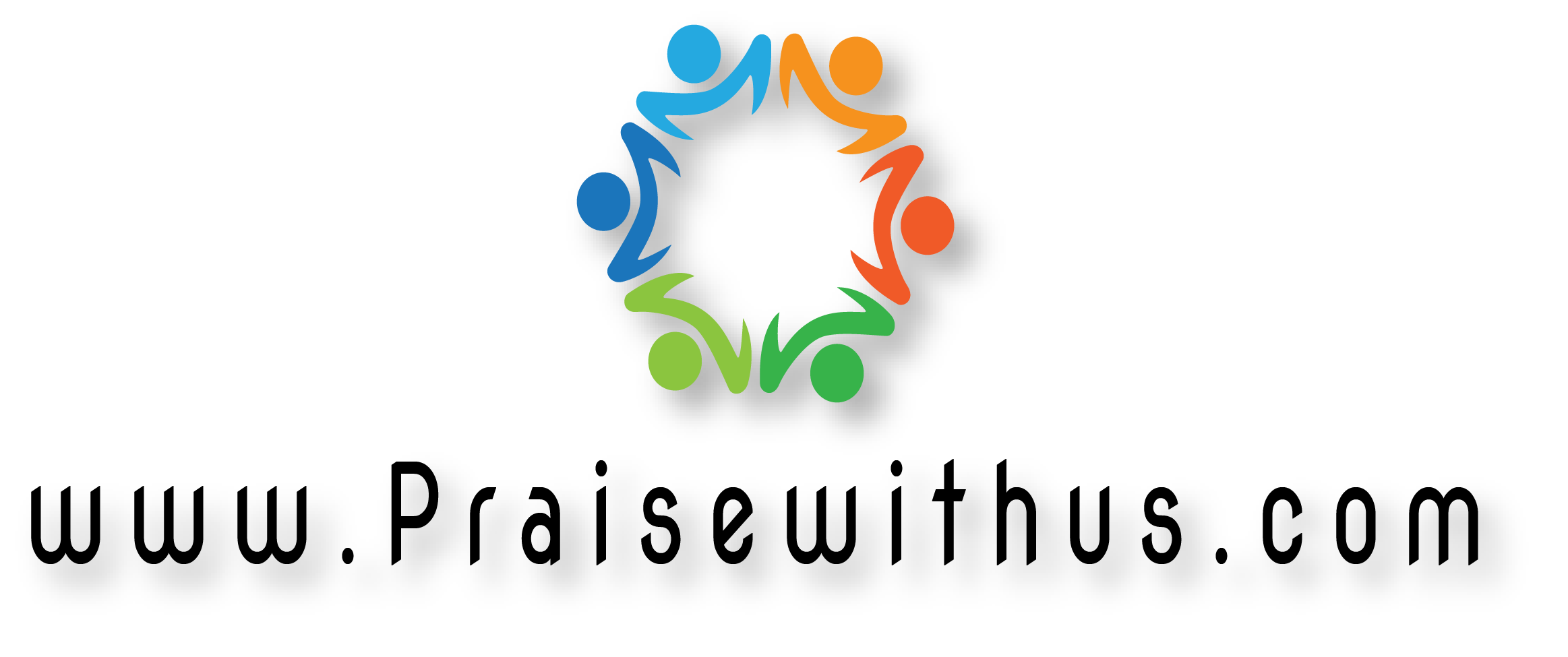 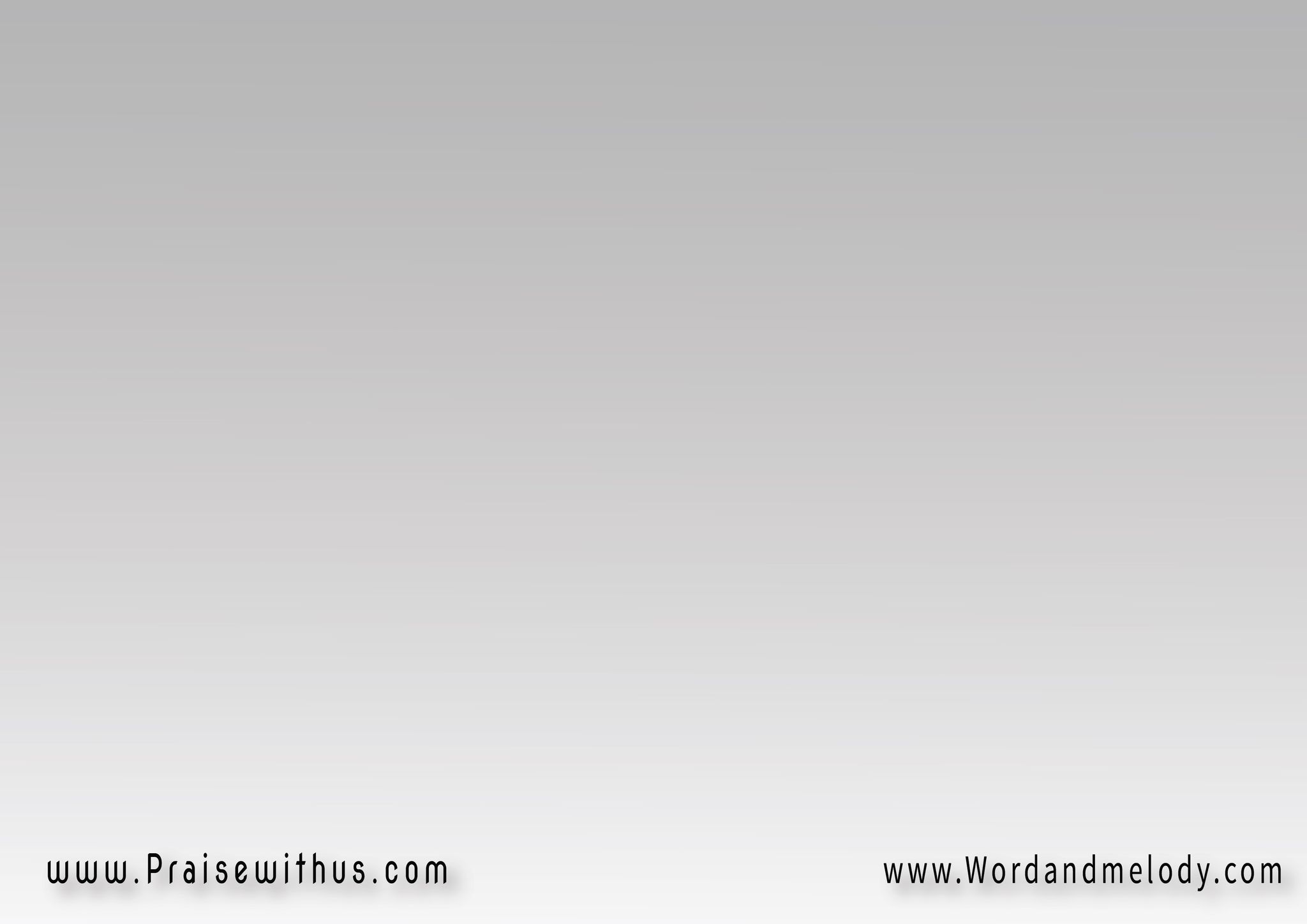 1-
تربطني بيك مشاعر
وصداقة وحكايات
ما أنت بظروفي شاعر
ومشاركني الأزمات
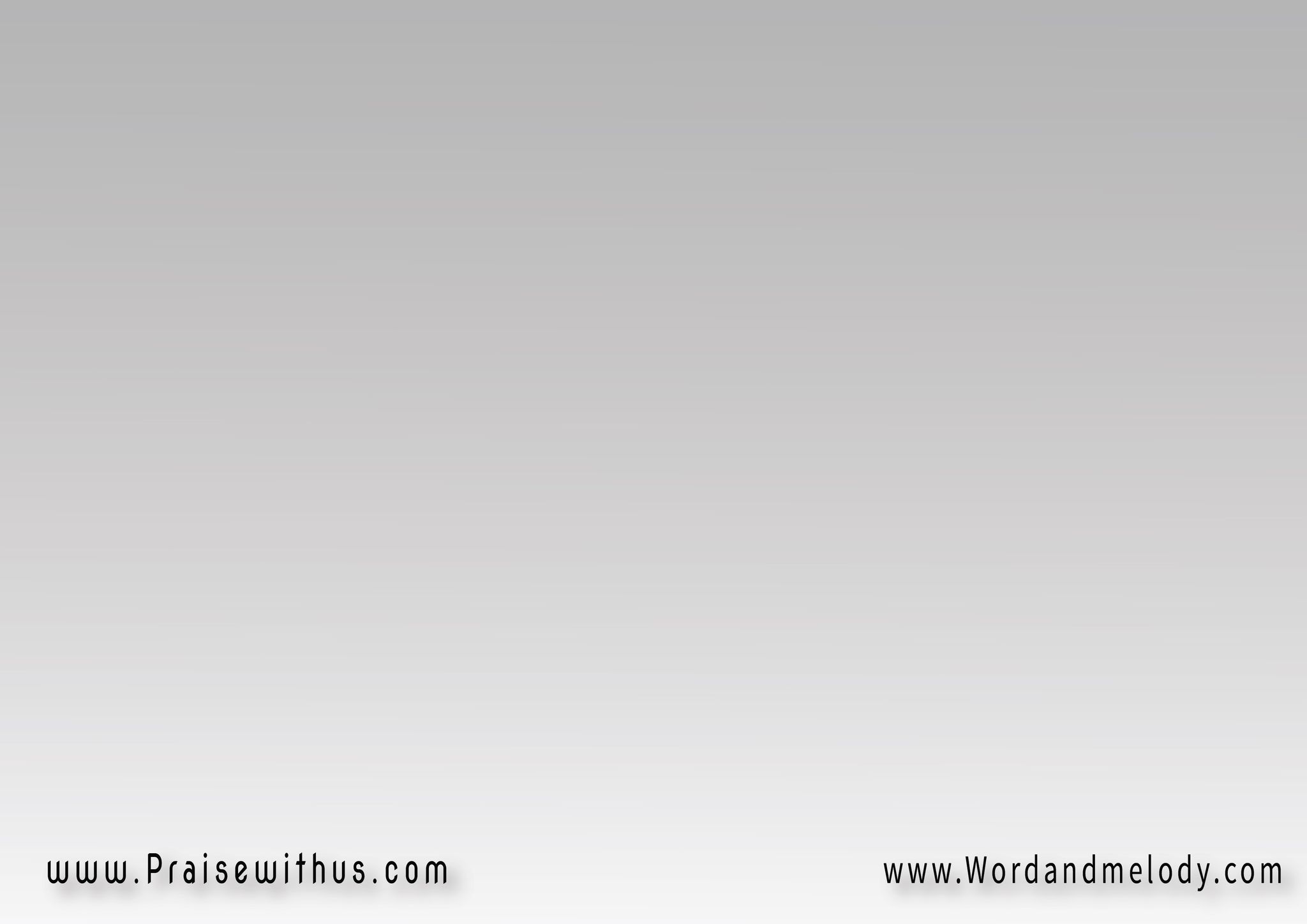 القرار:
 (يايسوع  مين زيك يا ابن الله
يايسوع إنت الأعلي في علاك
يايسوع  صالح وبنستناك)2
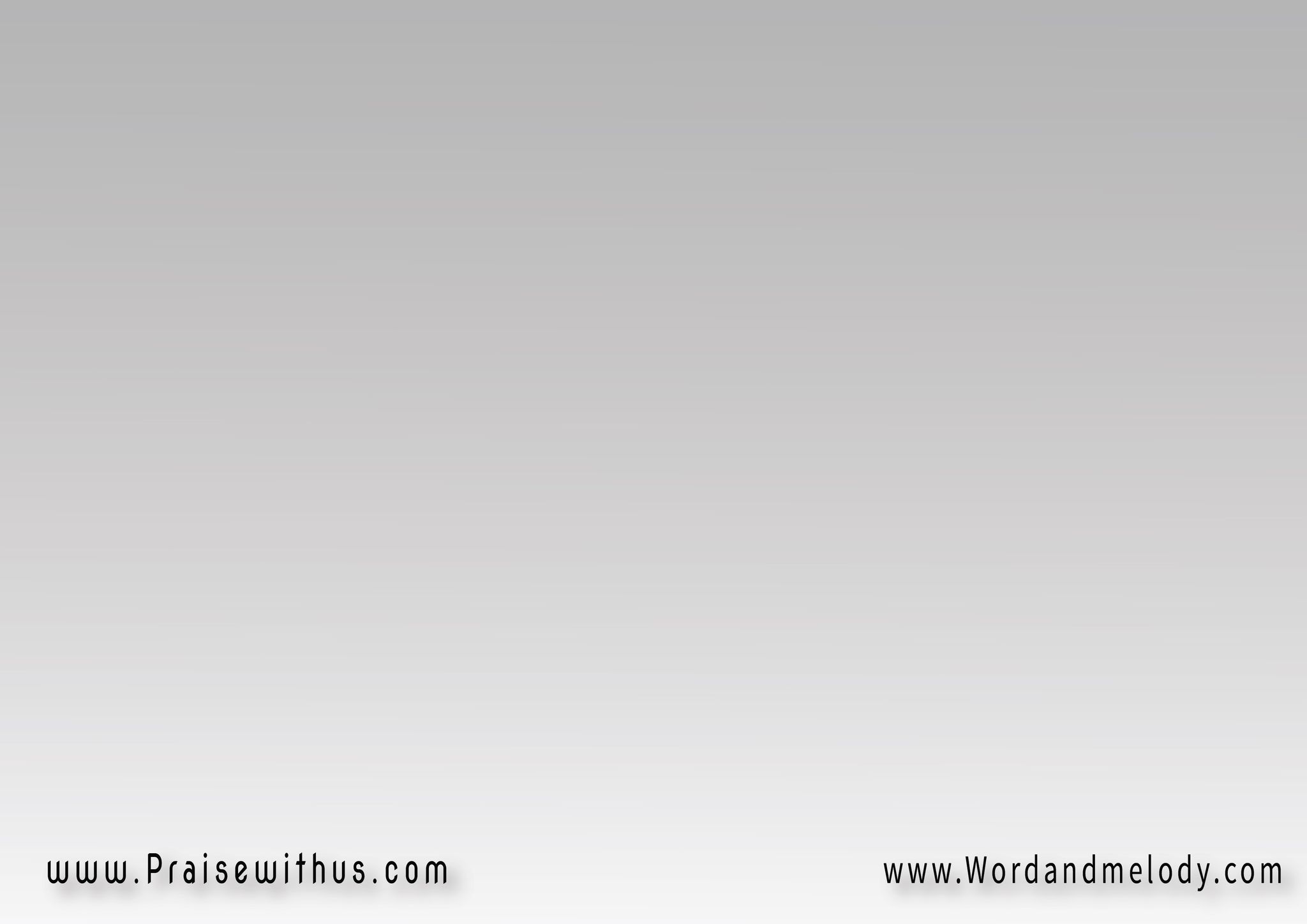 2-
بينا علاقة بنيتها
نسجتها بإديك
يوم ورا يوم إنت رعيتها
كبرت مسنودة عليك
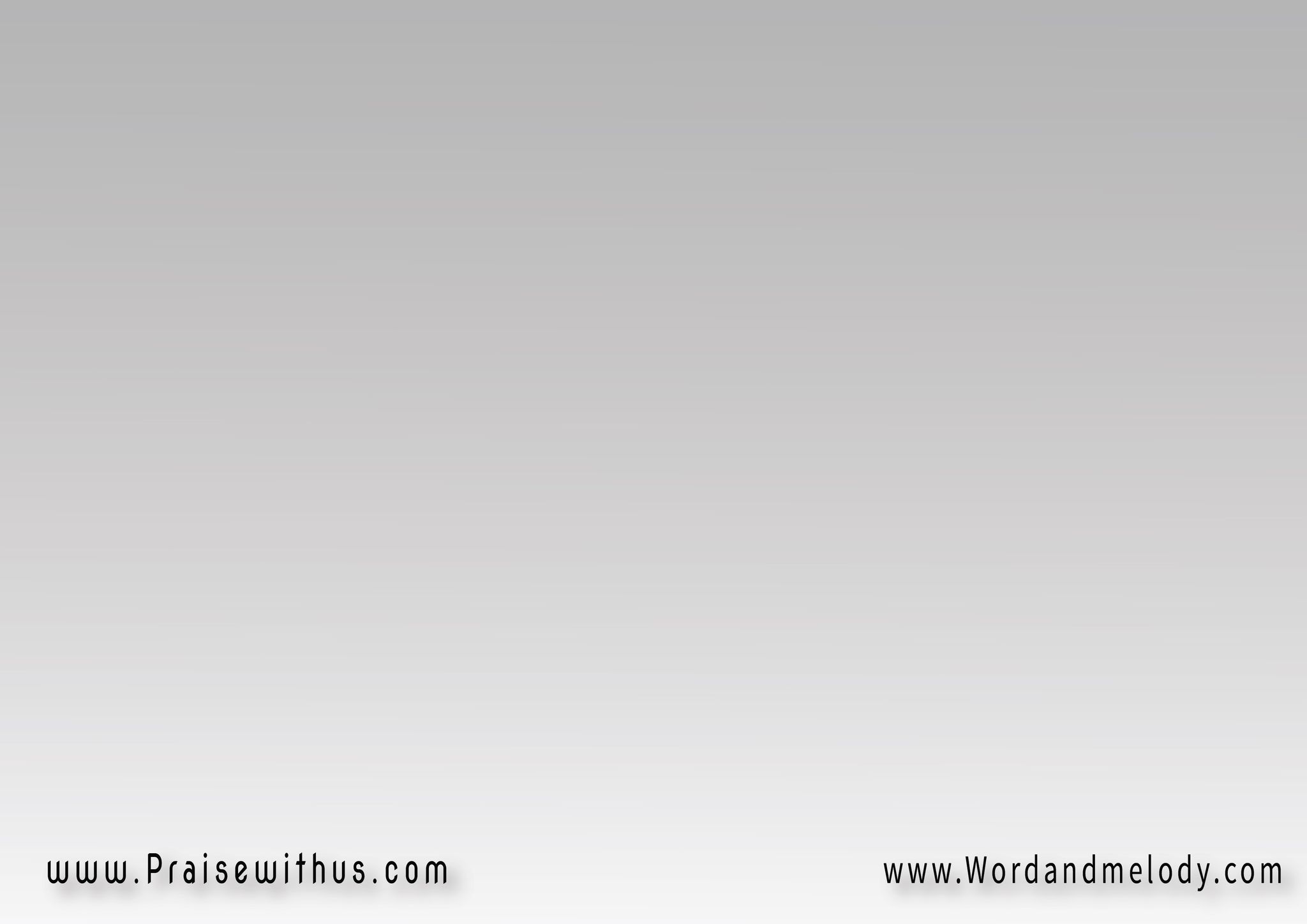 القرار:
 (يايسوع  مين زيك يا ابن الله
يايسوع إنت الأعلي في علاك
يايسوع   صالح وبنستناك)2
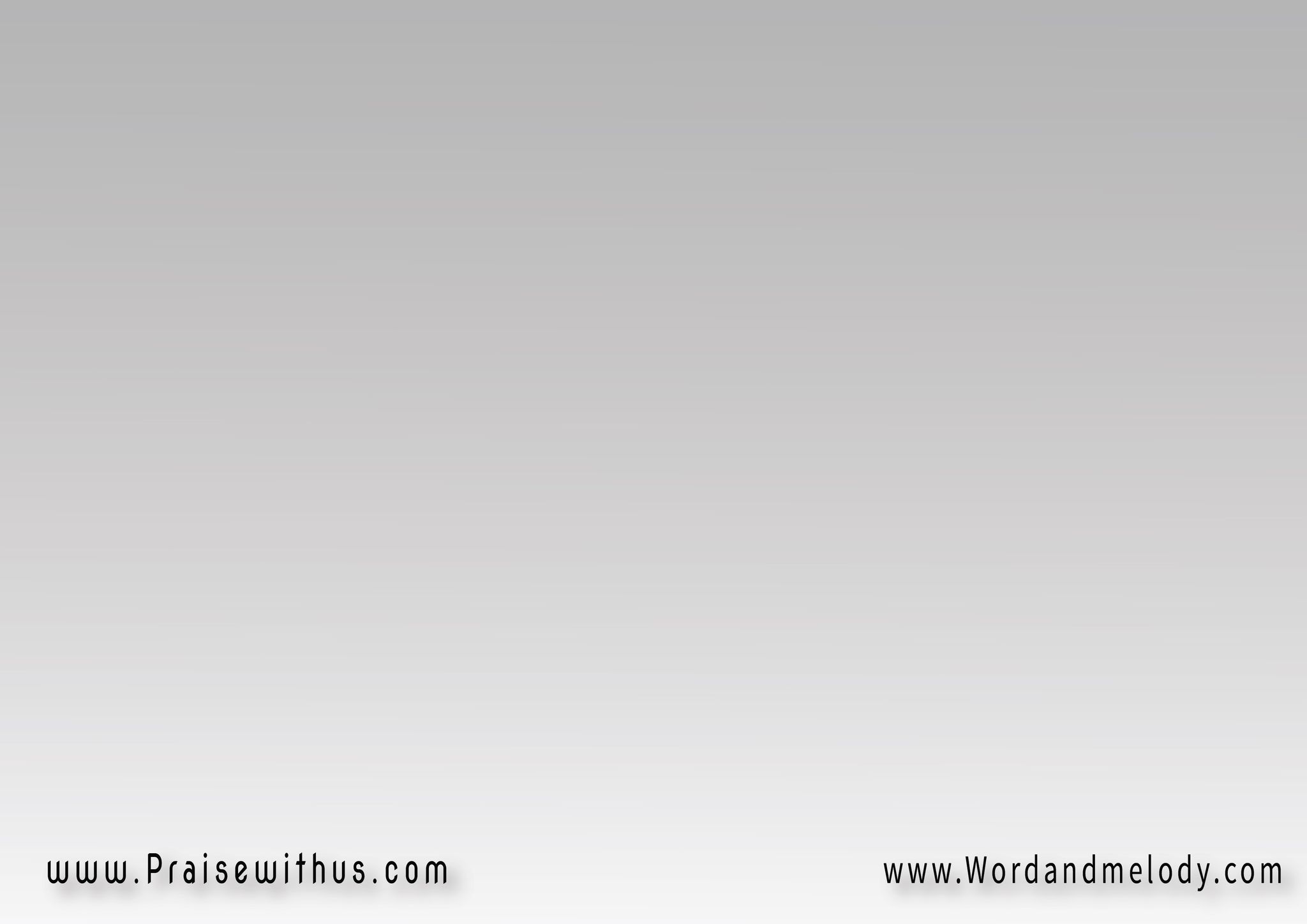 3-
أَحسب تجاربي معاك
أفراح وإرتفاع
وأنا فيها بأستناك
تقودني لإتساع
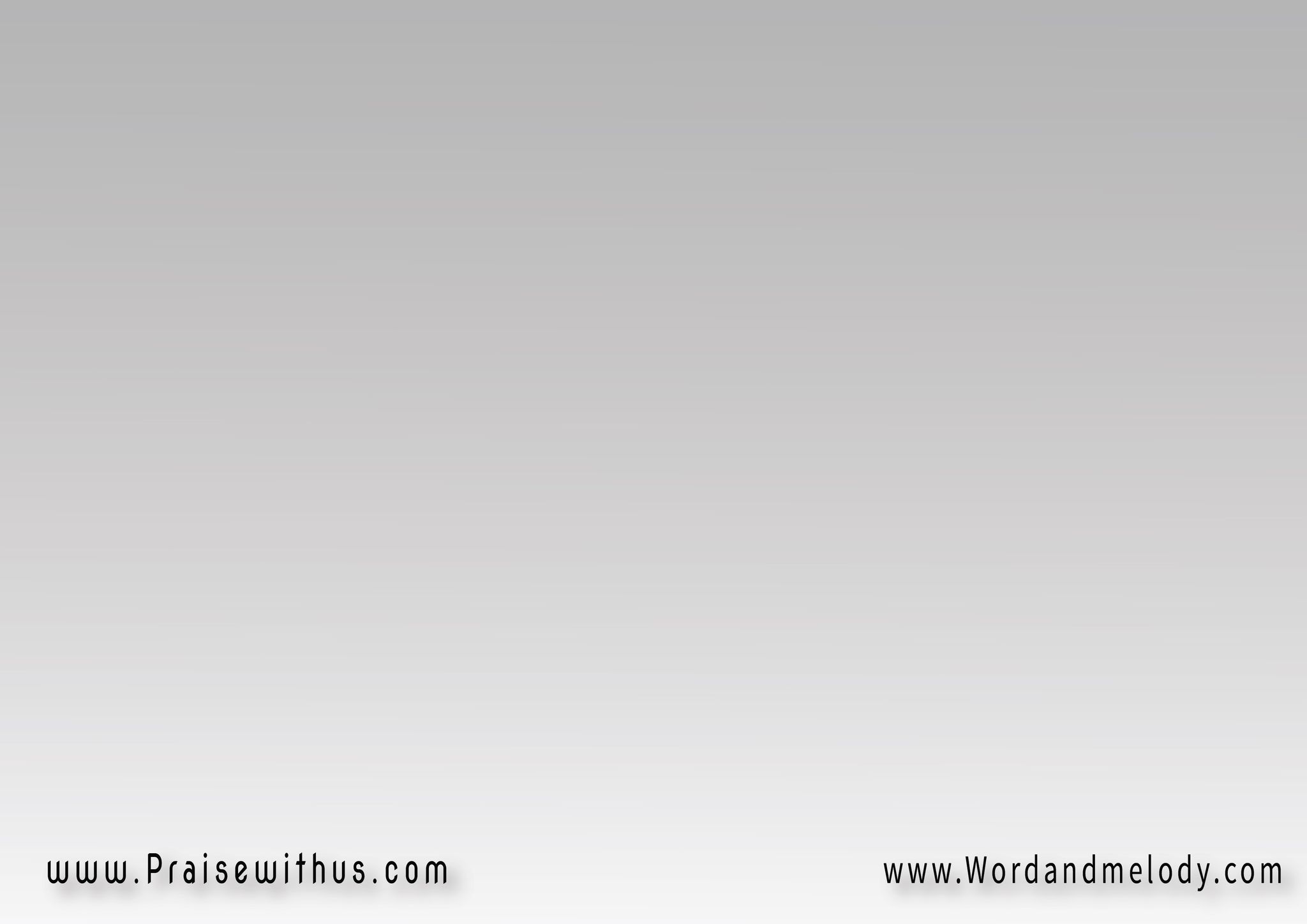 القرار:
 (يايسوع  مين زيك يا ابن الله
يايسوع إنت الأعلي في علاك
يايسوع  صالح وبنستناك)2
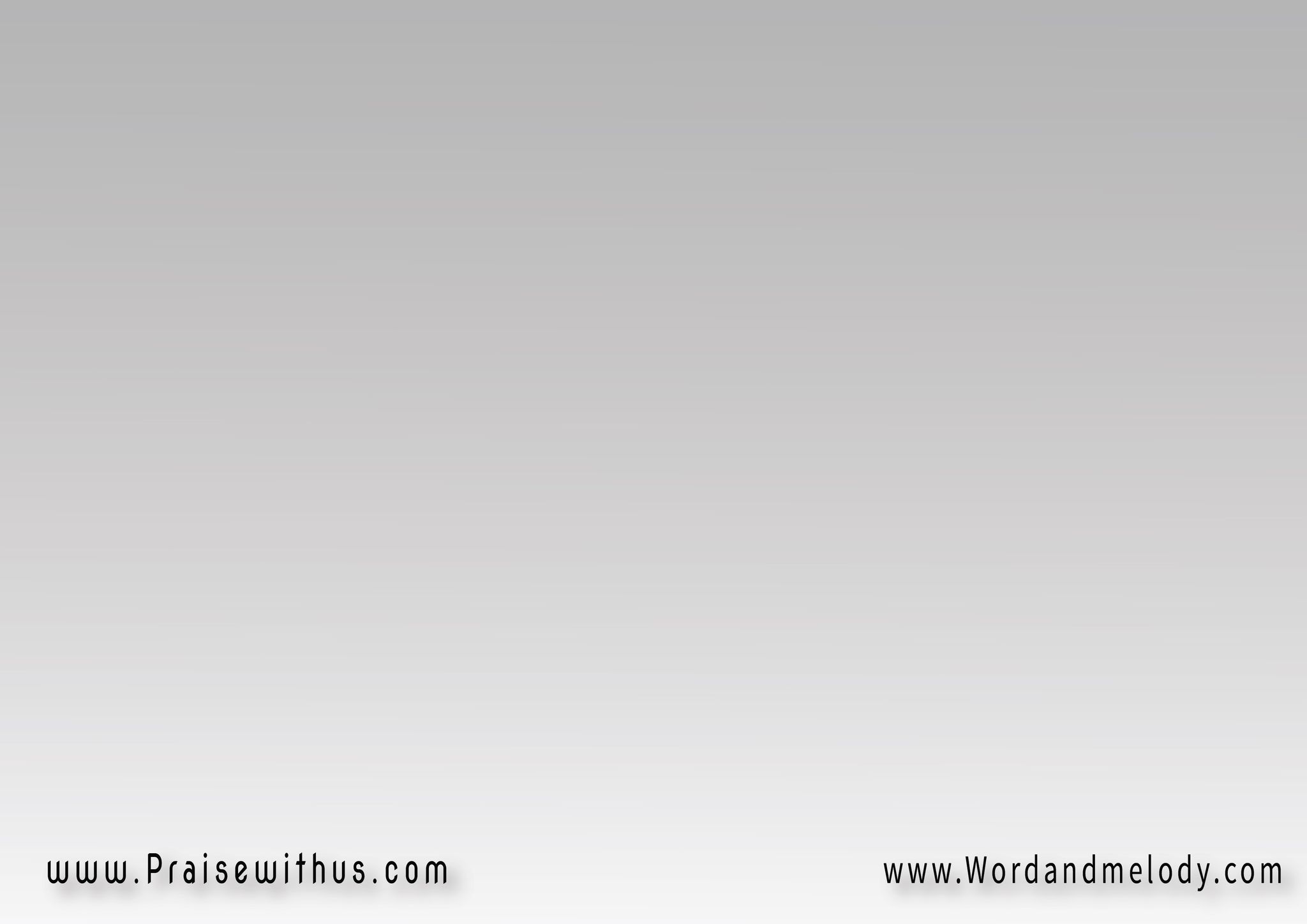 4-
إتغير قلبي كثير
لما طاع إرشاداتك
وحب بيك التغيير
لما داقه بلمساتك
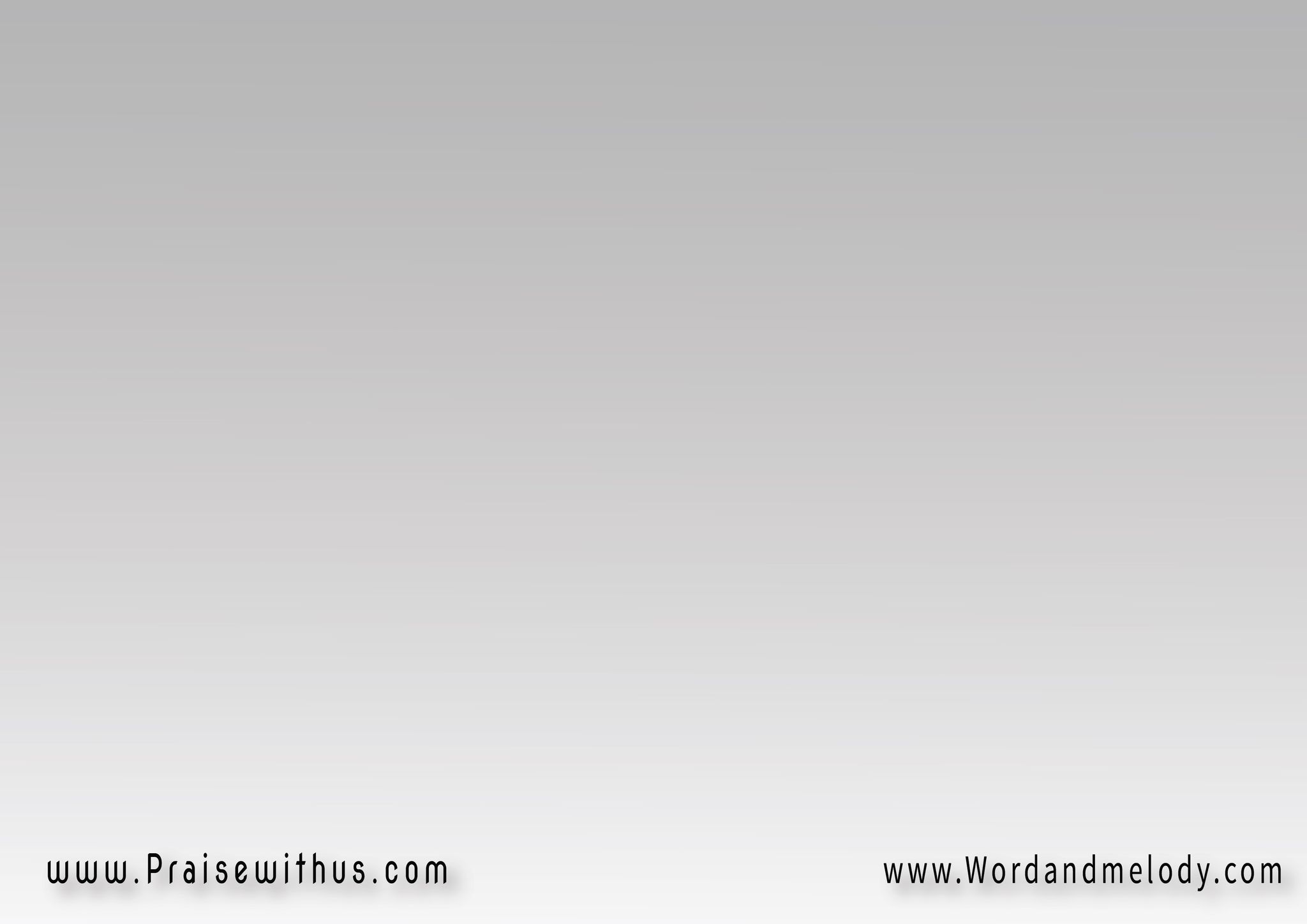 القرار:
 (يايسوع  مين زيك يا ابن الله
يايسوع إنت الأعلي في علاك
يايسوع  صالح وبنستناك)2
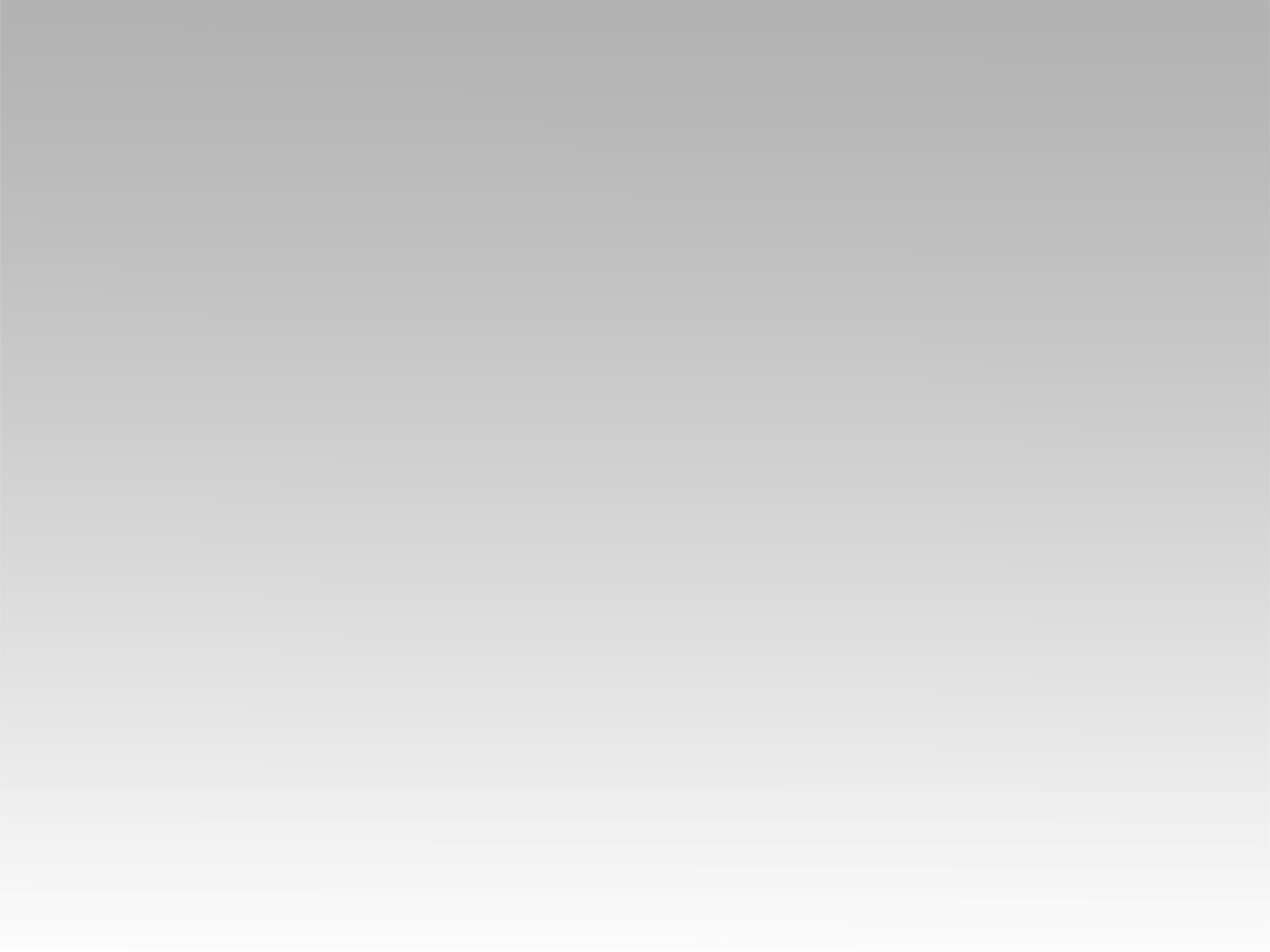 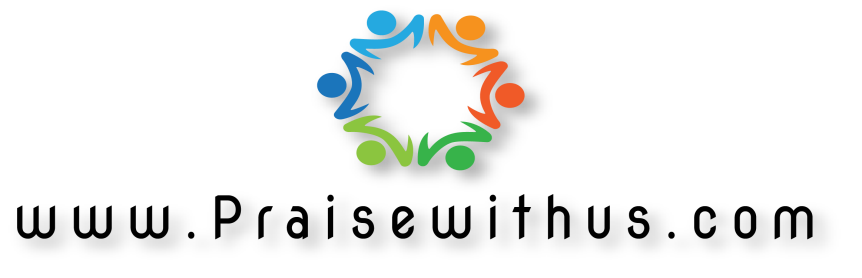